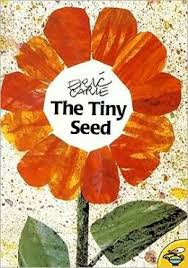 Pre - Teach Content Vocabulary
Tiny Seed
Petal
Big Seed
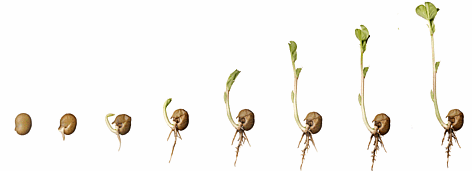 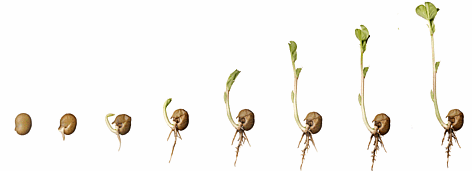 Leaf
Stem
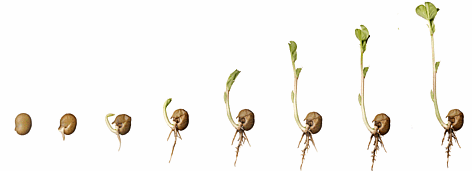 Root
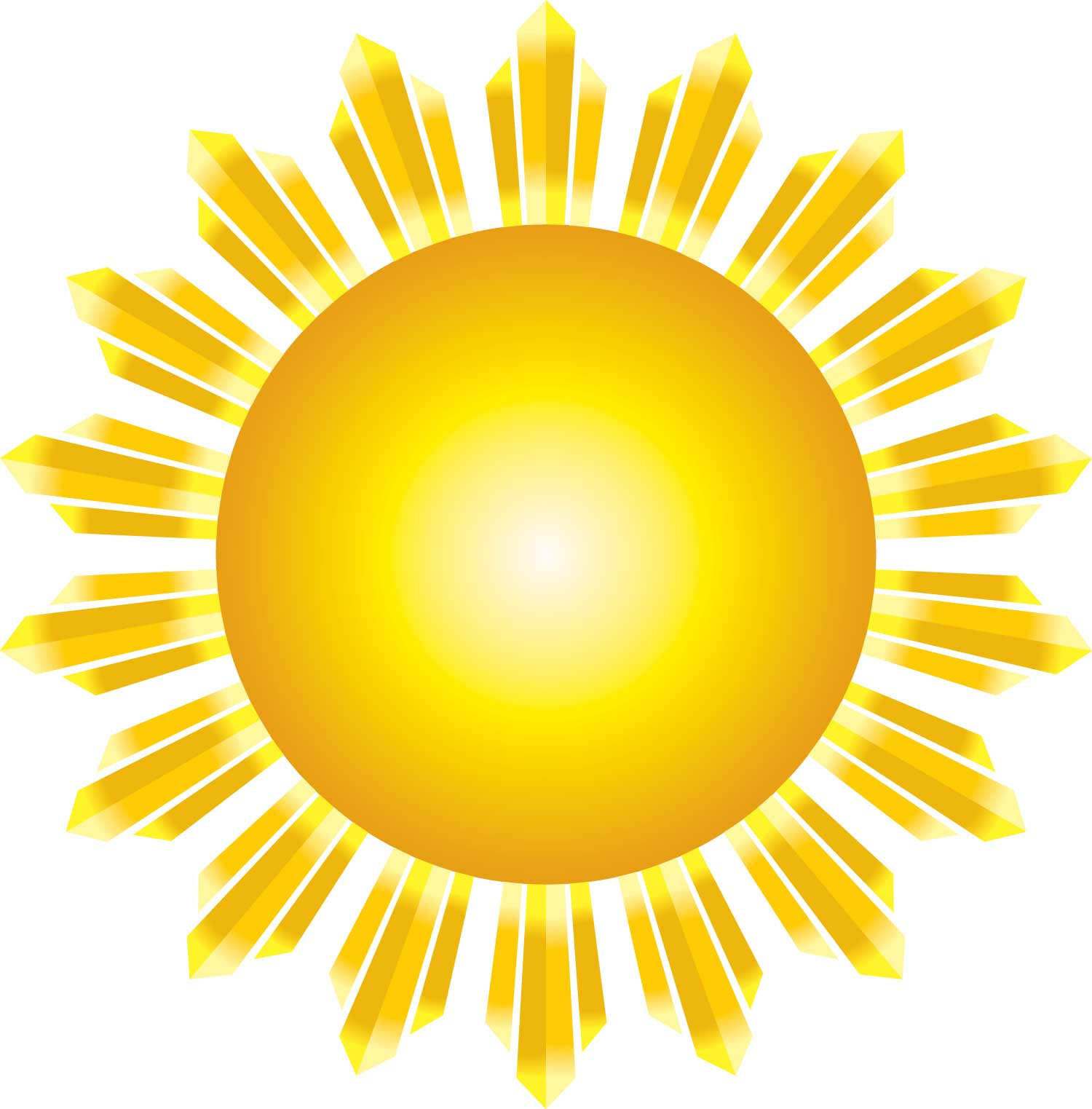 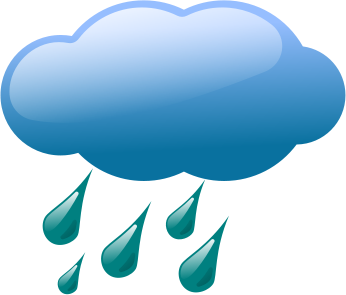 Sun
Sun
Rain
AIR
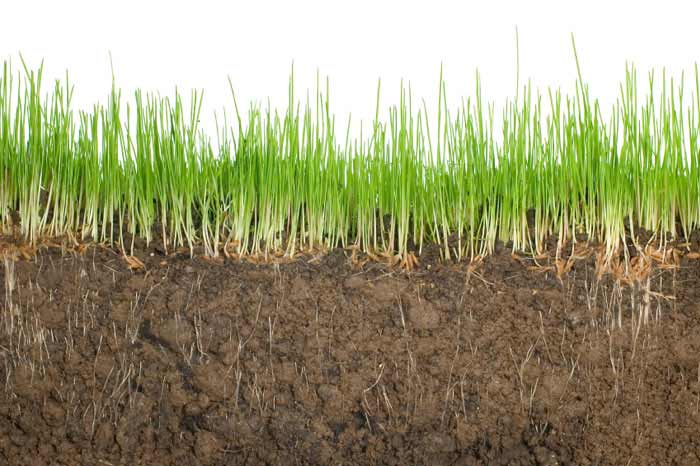 Soil
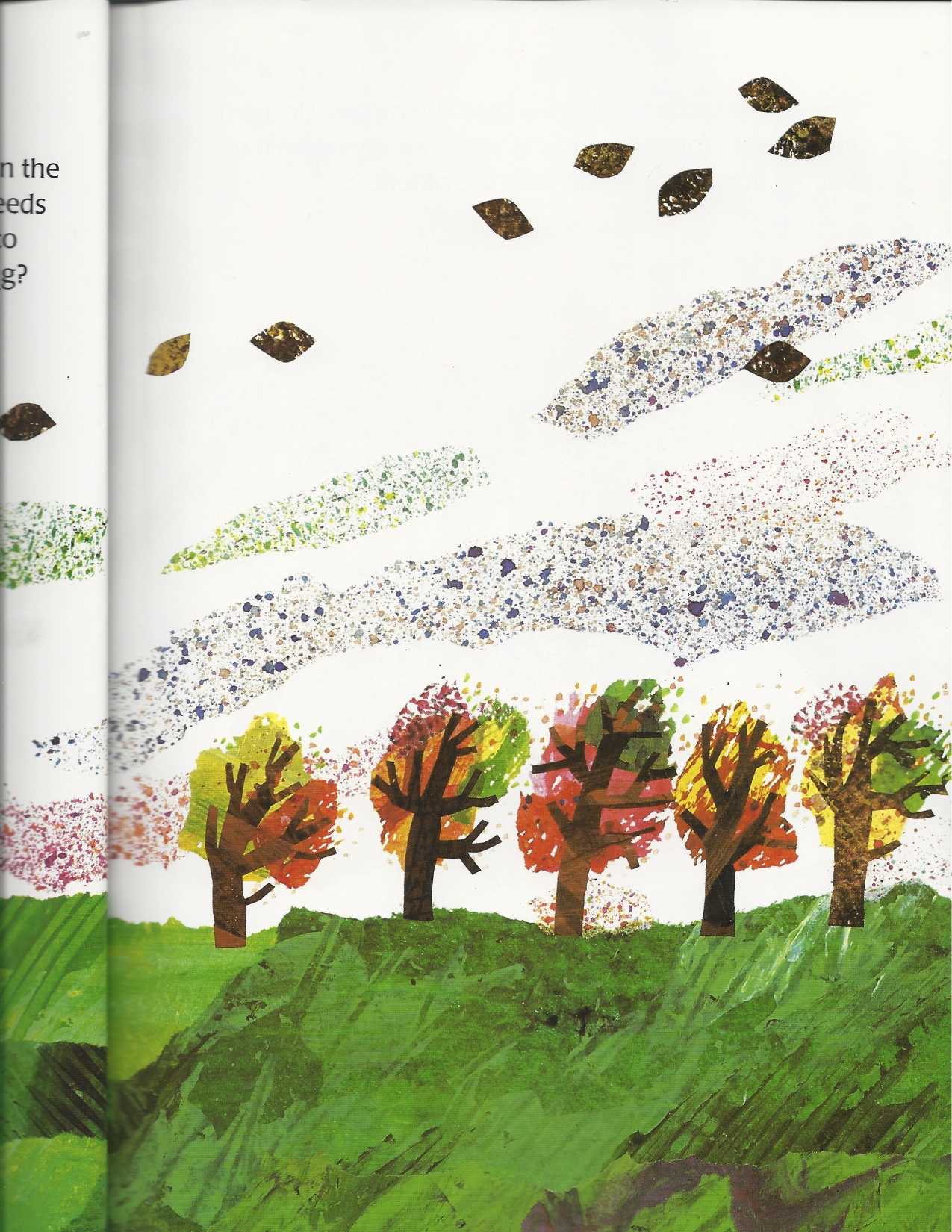 It is autumn. The wind blows one tiny seed and 9 big seeds up in the air.
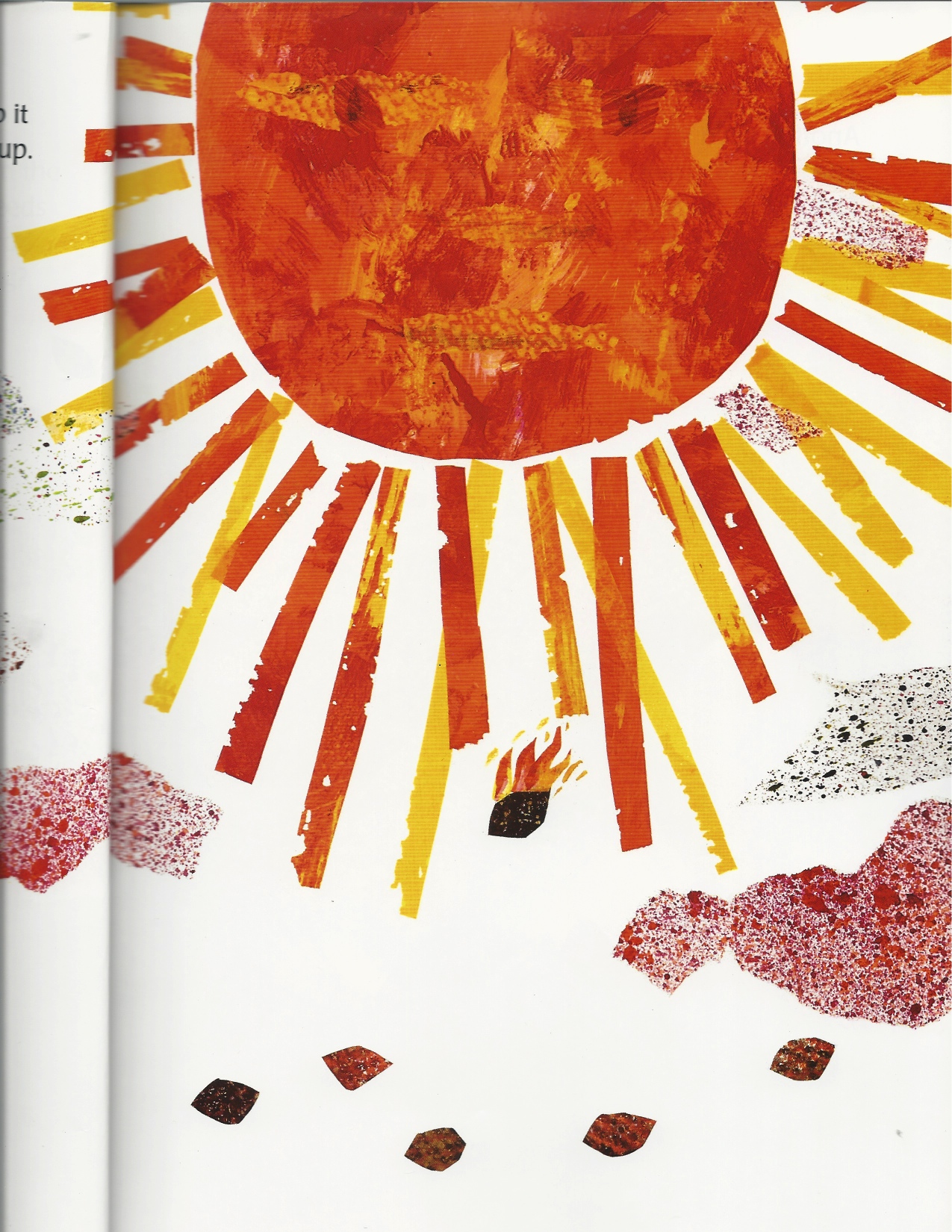 One big seed flies too high. The sun burns it up.
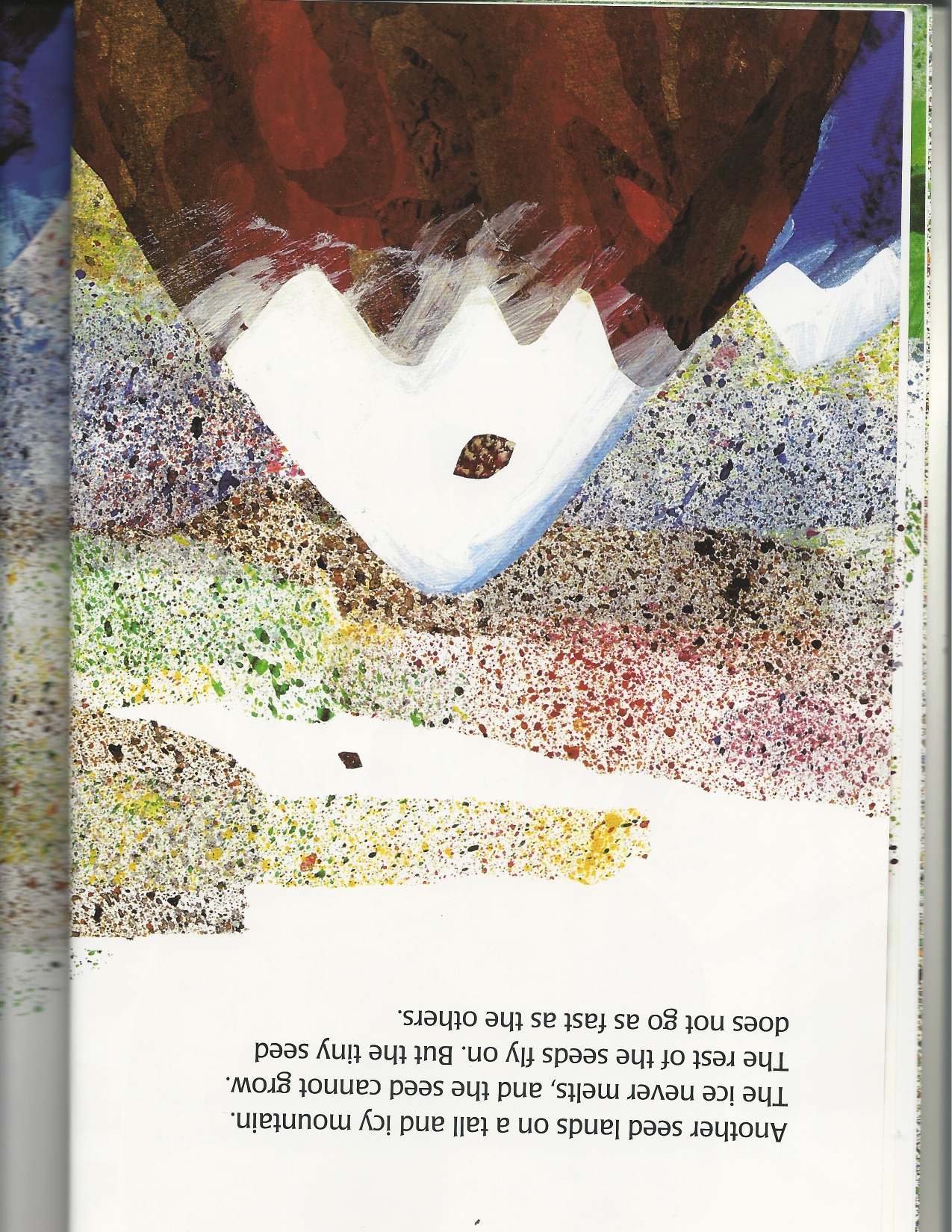 Another big seed lands on an icy mountain. It is too cold. The seed cannot grow in the ice.
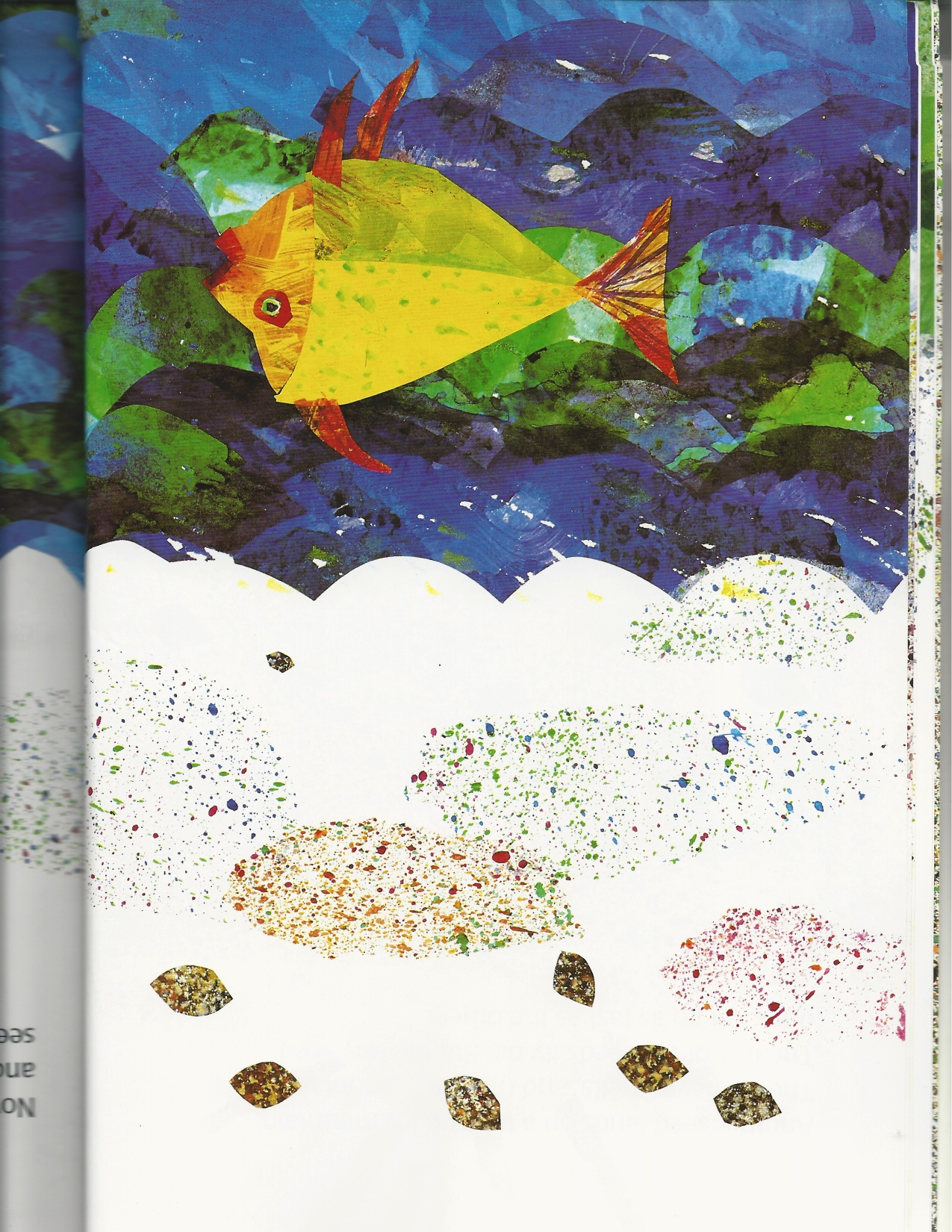 Another big seed falls into the ocean. The ocean is too wet. The seed cannot grow only in the water.
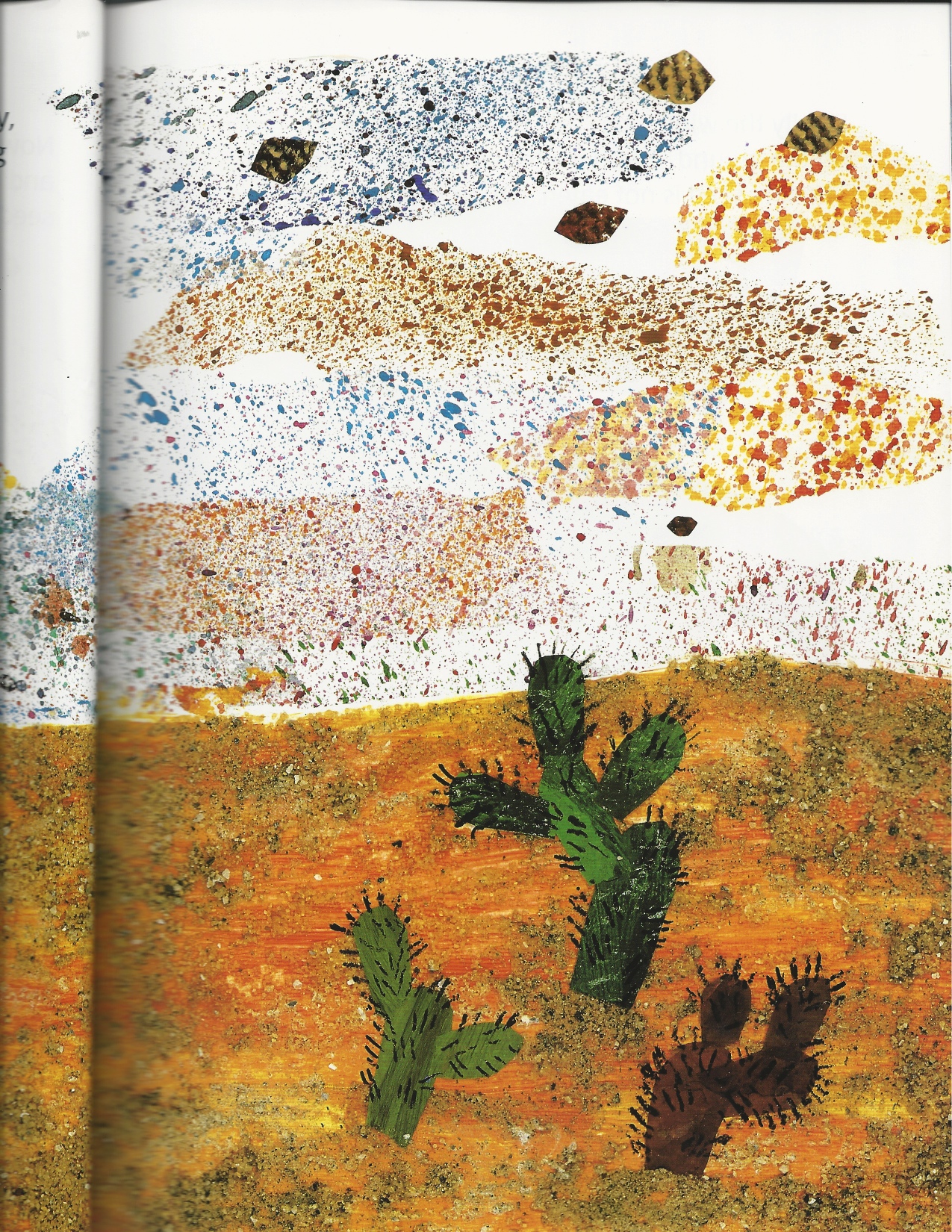 Another big seed falls onto the desert. The desert is too dry. The seed cannot grow.
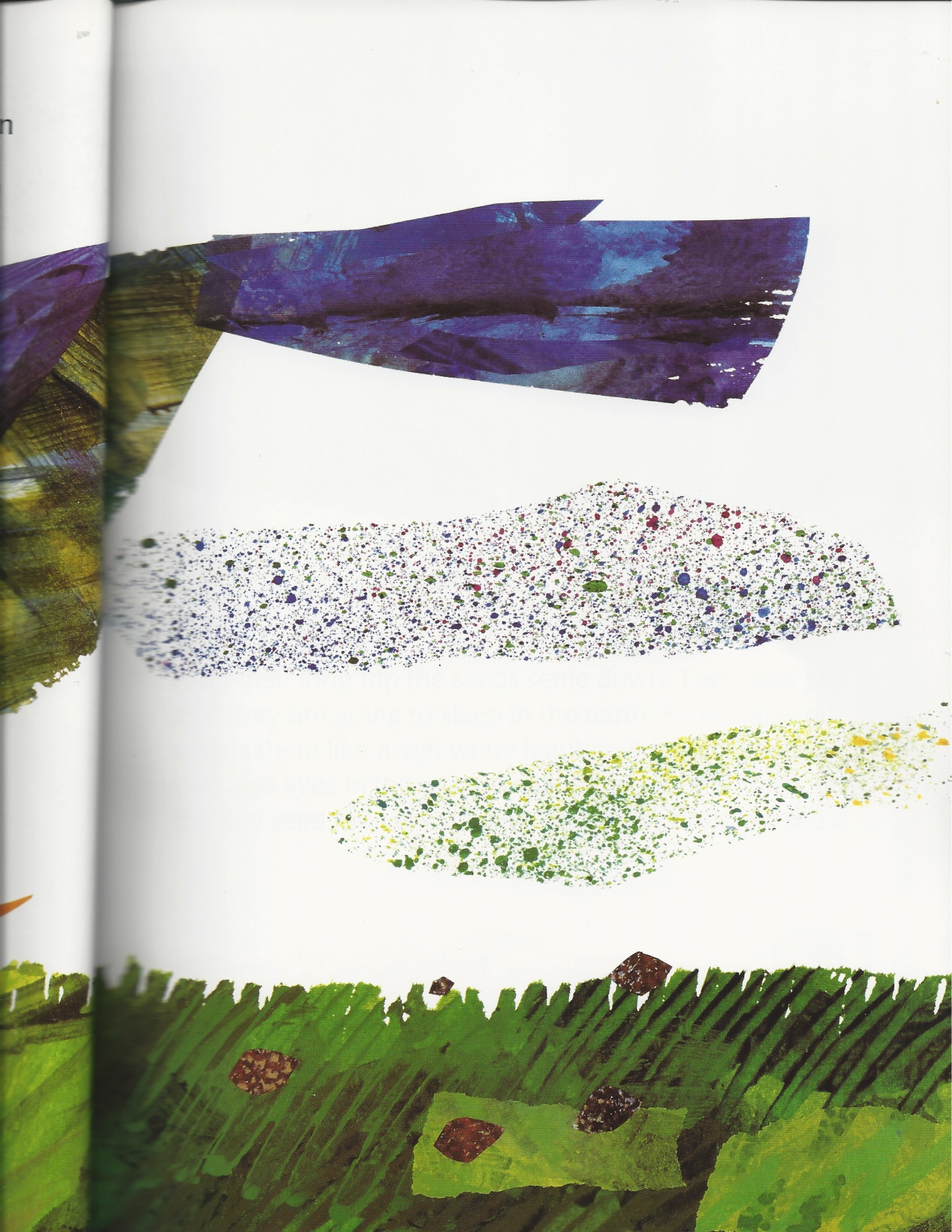 The wind stops. The seeds fall onto the ground. A bird eats one big seed.
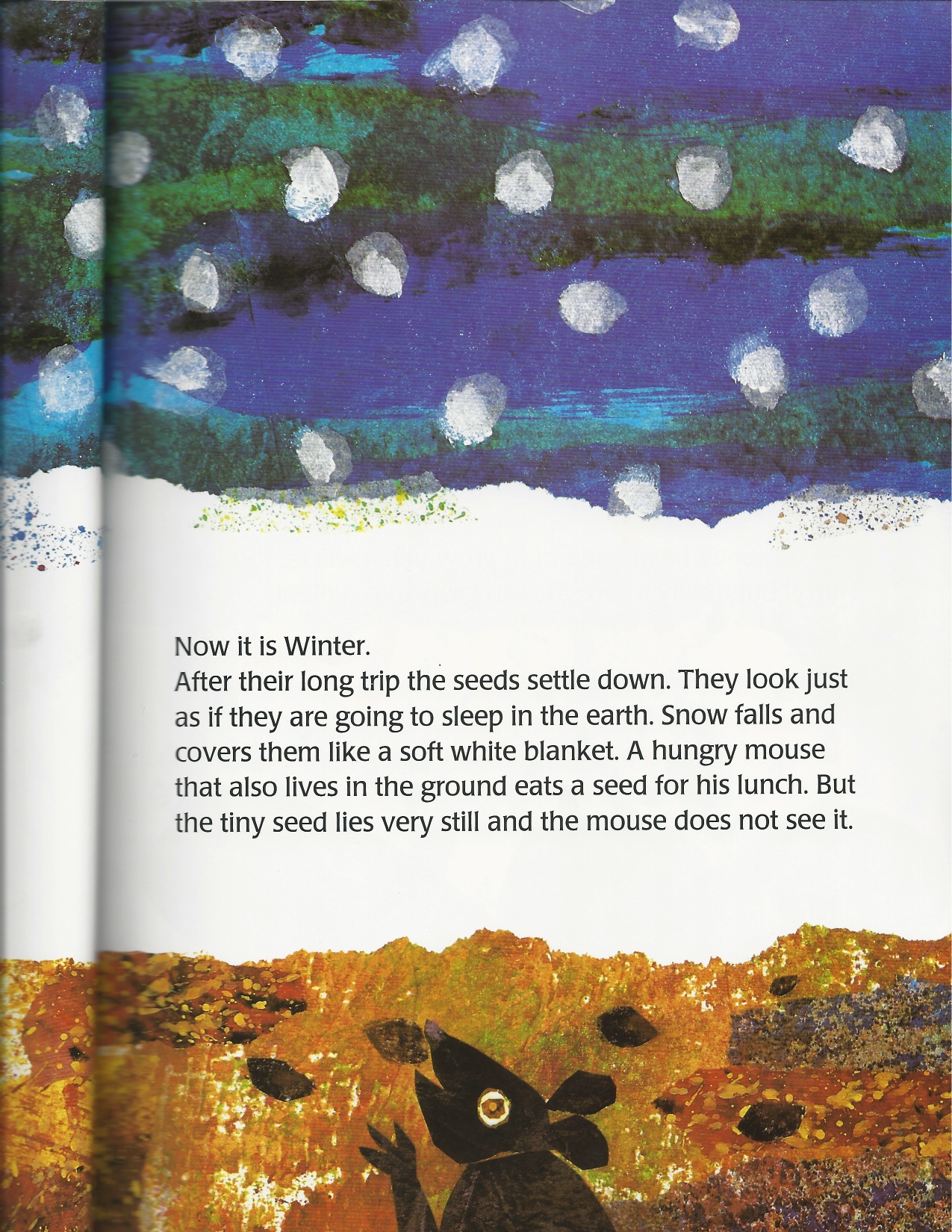 It is winter. The snow covers the tiny seed and four big seeds.  A mouse eats another big seed.
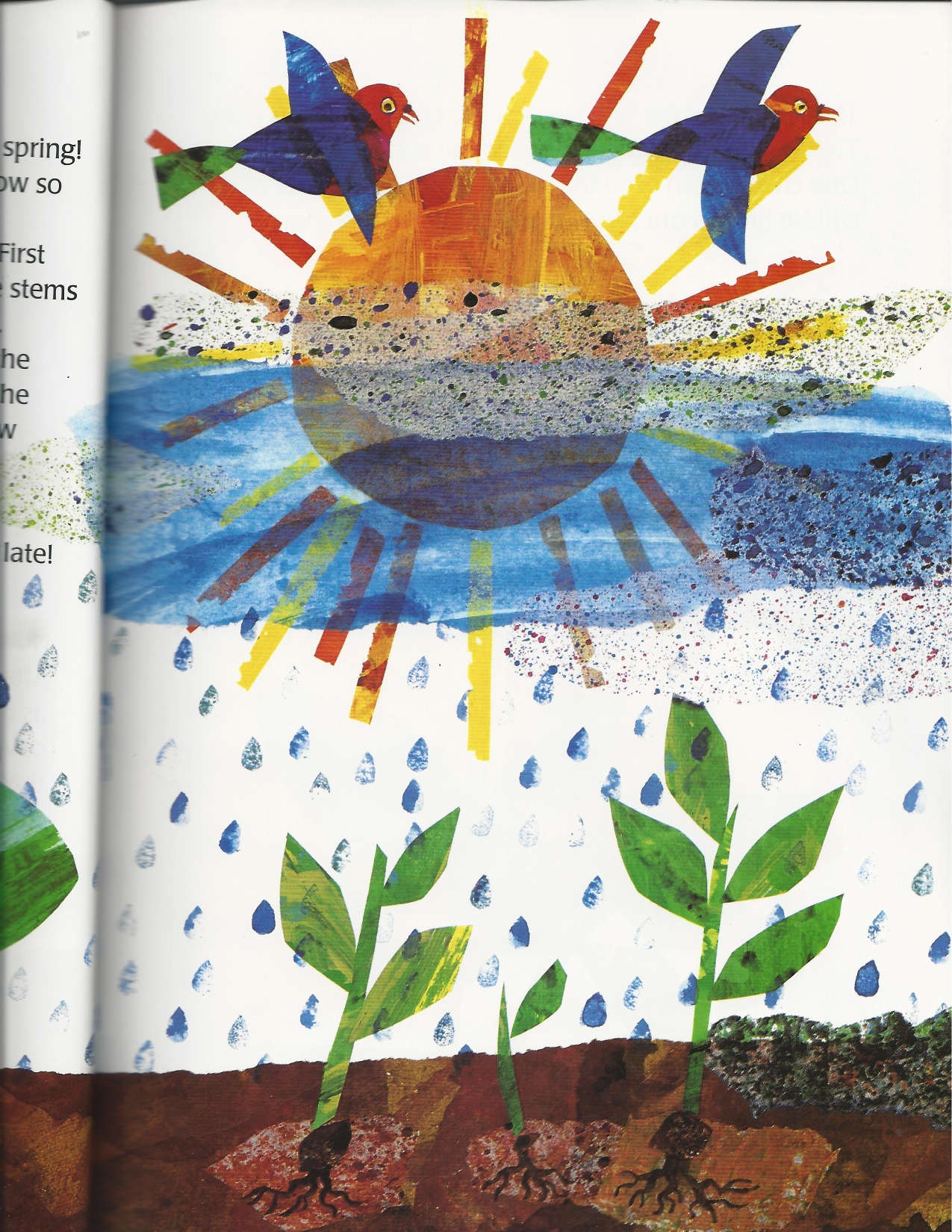 It is spring. It is sunny and rainy outside. The air is so fresh. The seeds begin to grow roots, stems, and leaves. The are plants. 
A big fat weed grows faster than one  plant. It takes all the sunlight and rain away from the plant. The plant cannot live without  sunlight and rain. It dies.
A child steps on another plant and breaks it. The plant dies.
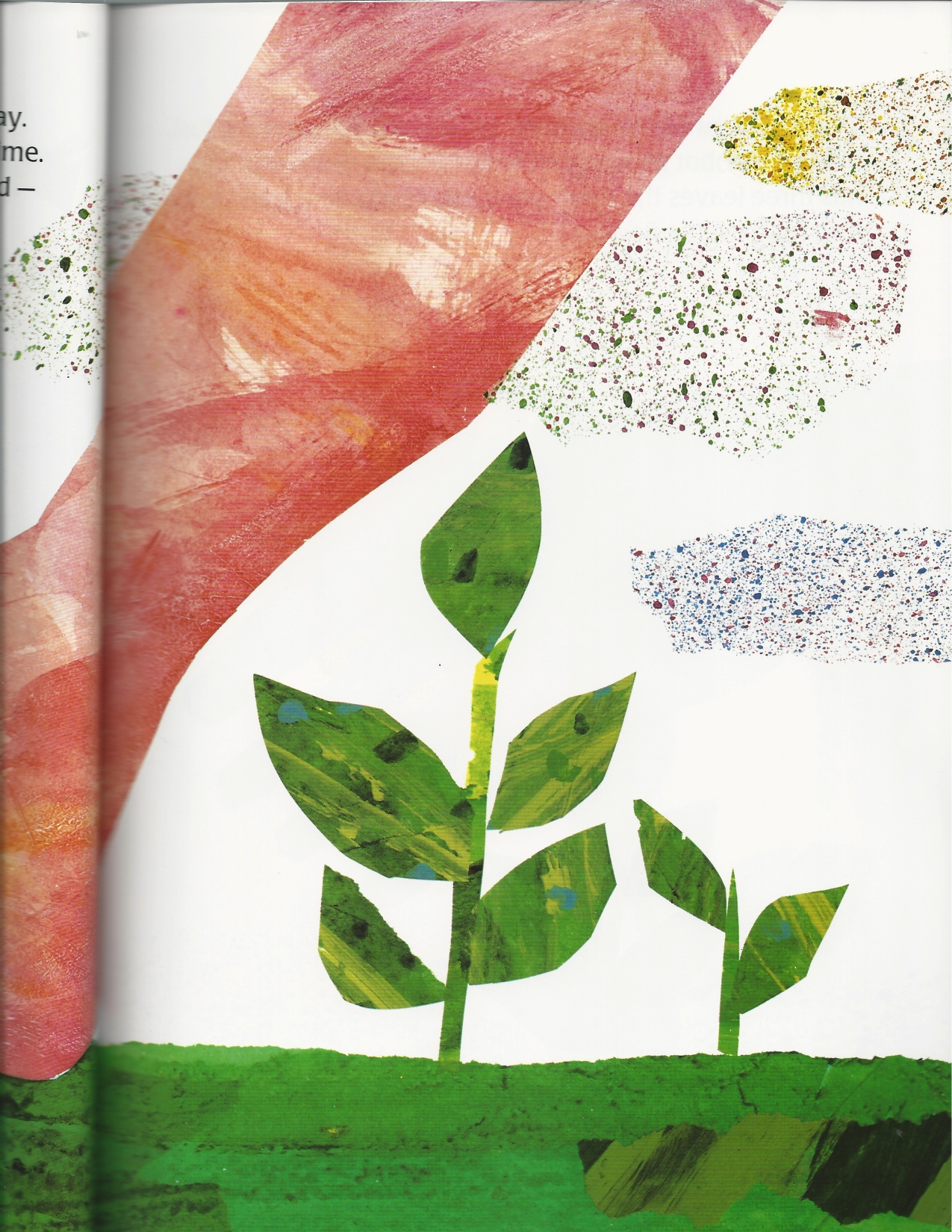 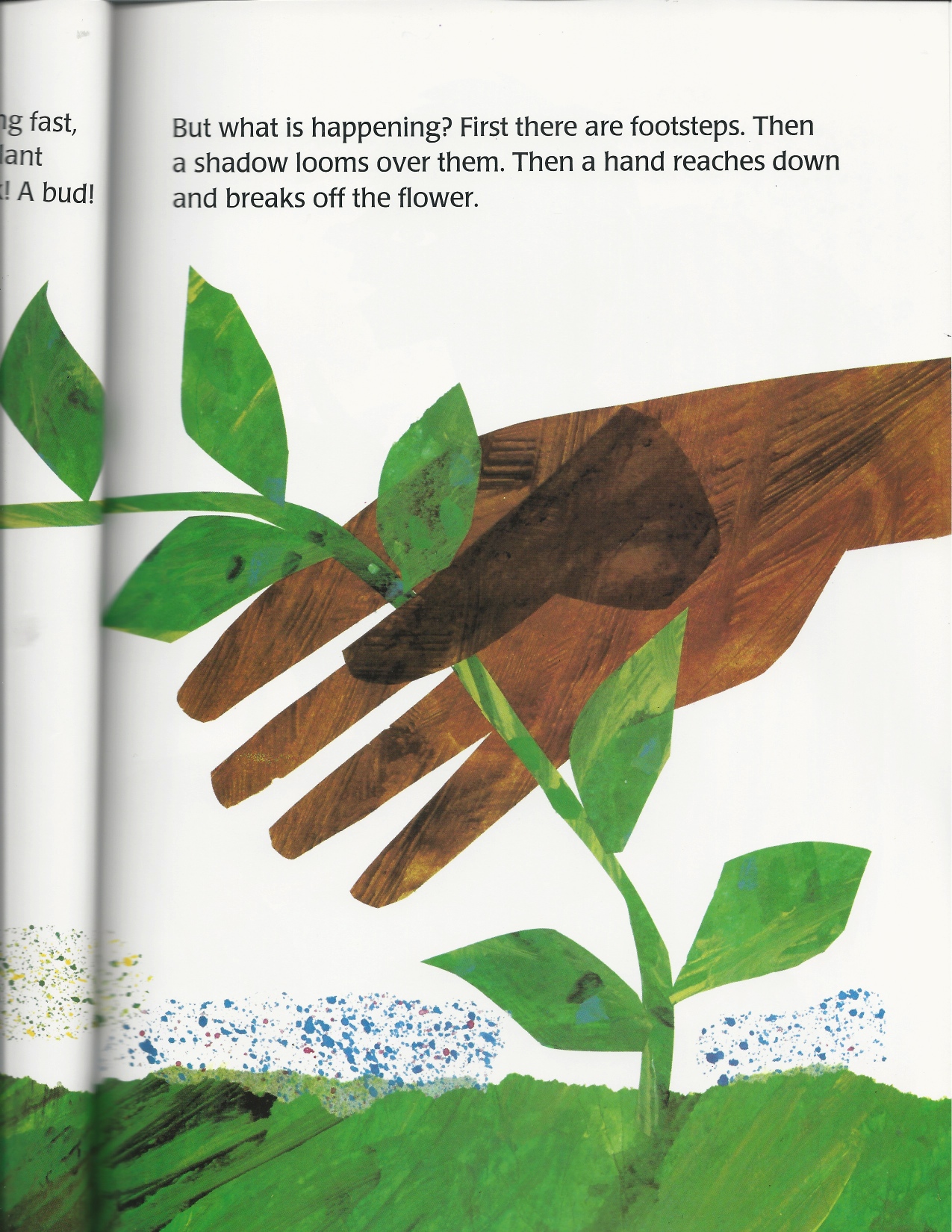 The tiny plant doesn’t have a flower yet.
The other one became a flower. A boy picks it up.
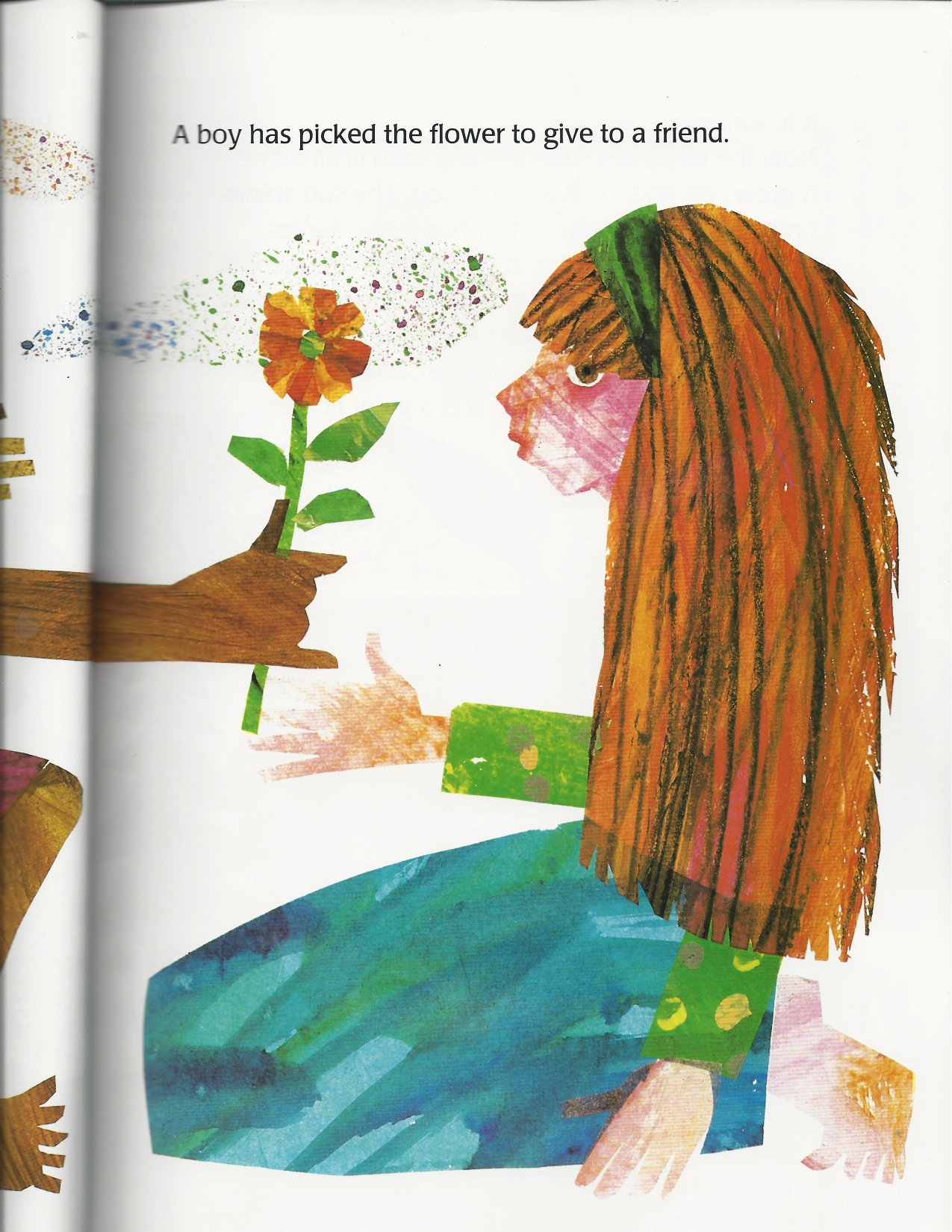 He gives the flower to his friend.
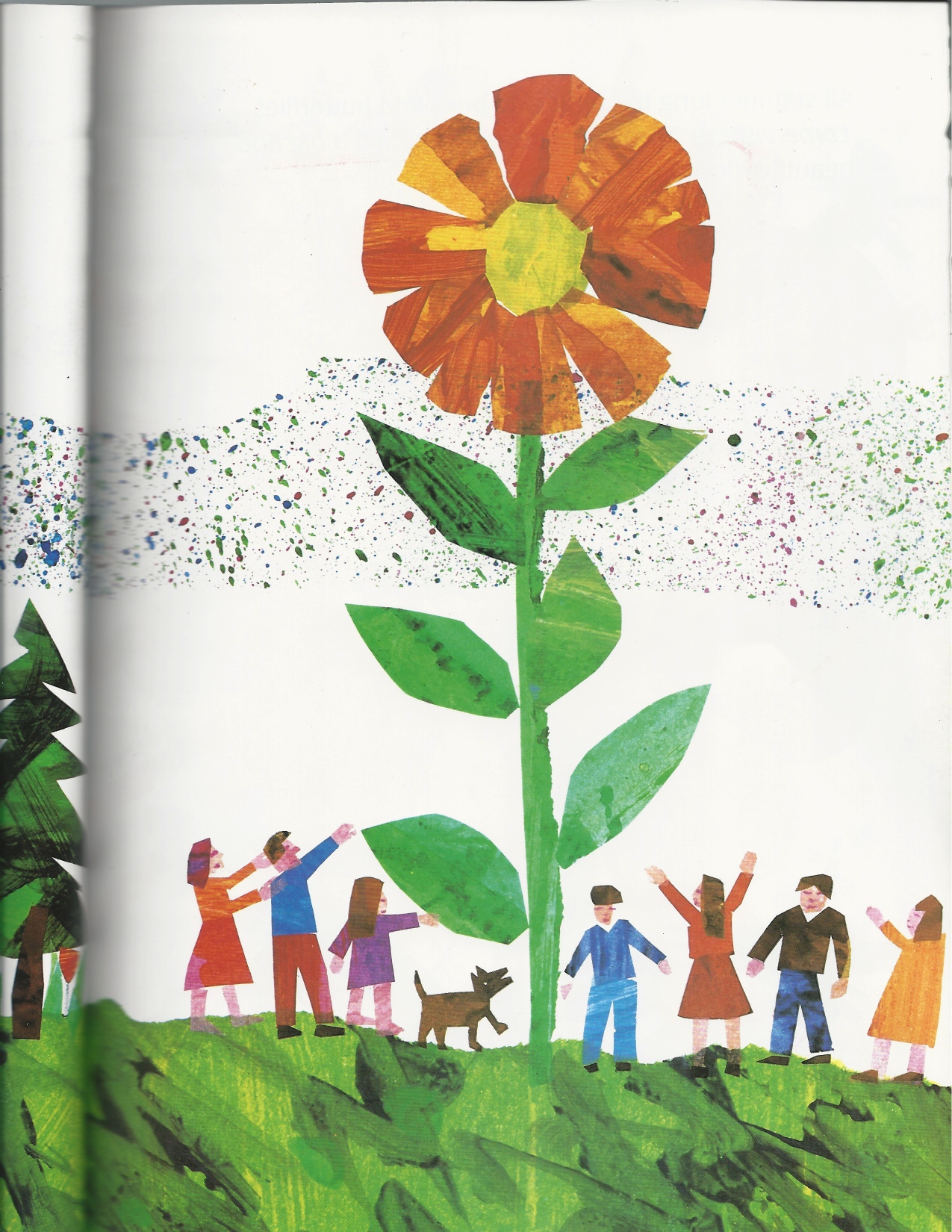 It is summer. The tiny seed became a beautiful flower. Everyone comes to look at it.
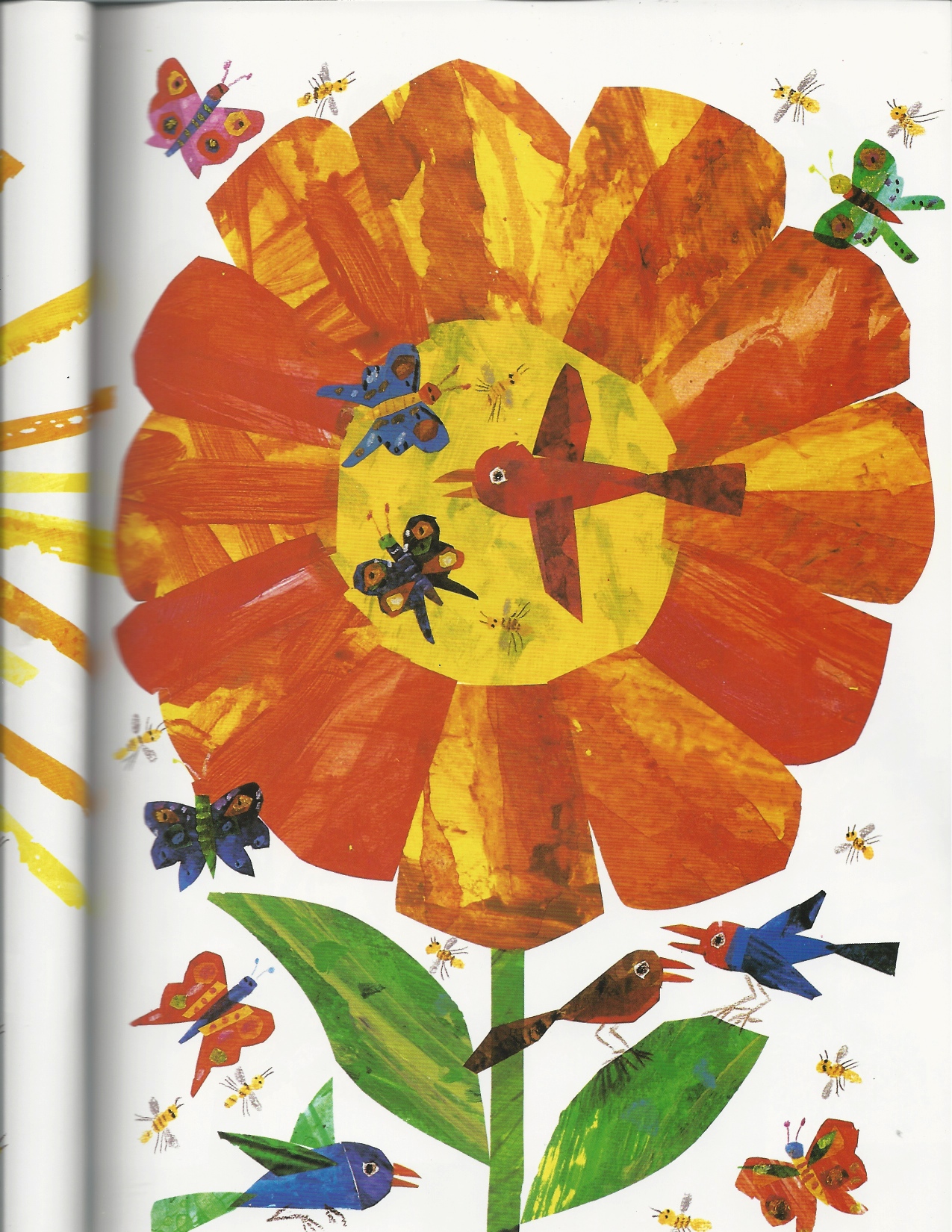 Birds and butterflies love the flower.
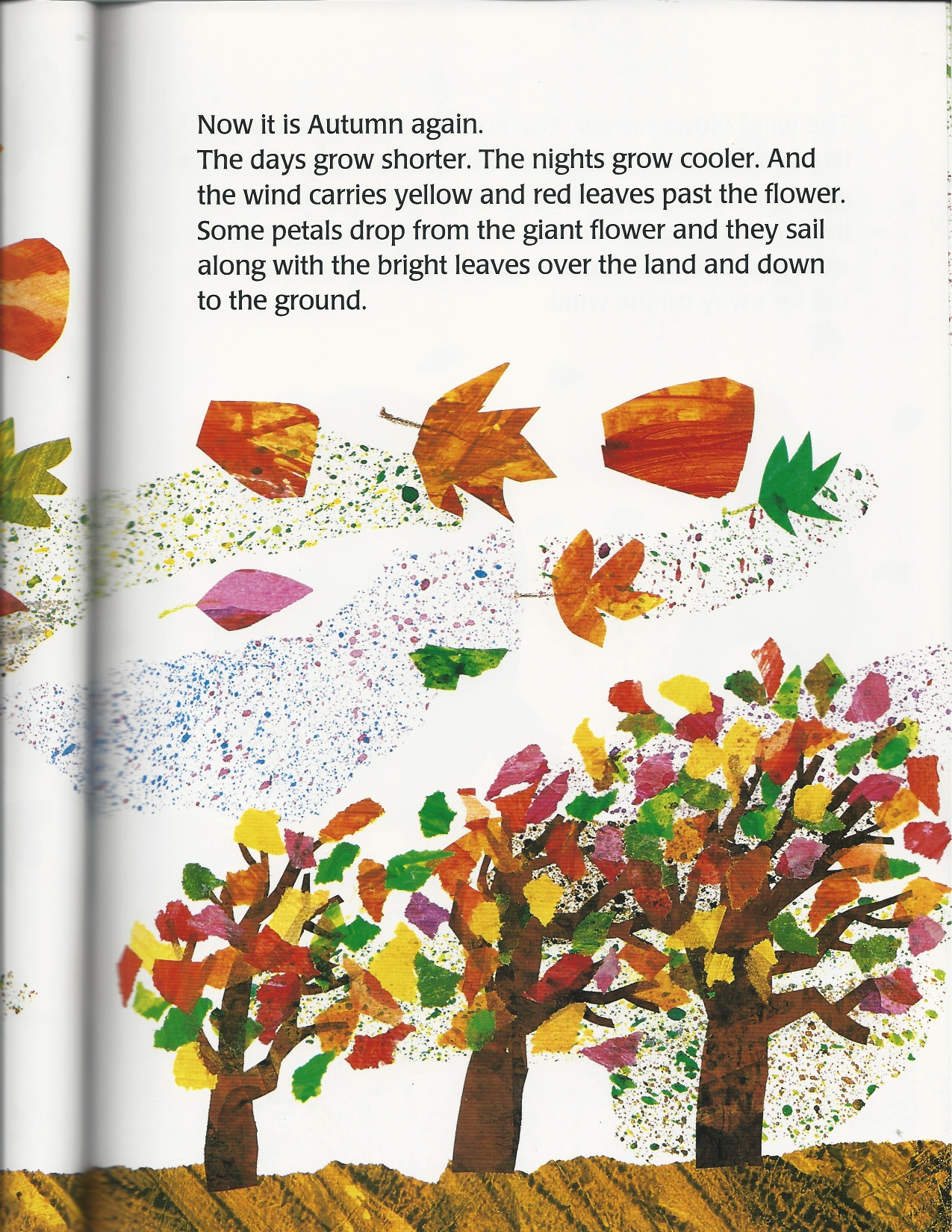 It is Autumn again. The wind is strong. The flower looses its petals and leaves.
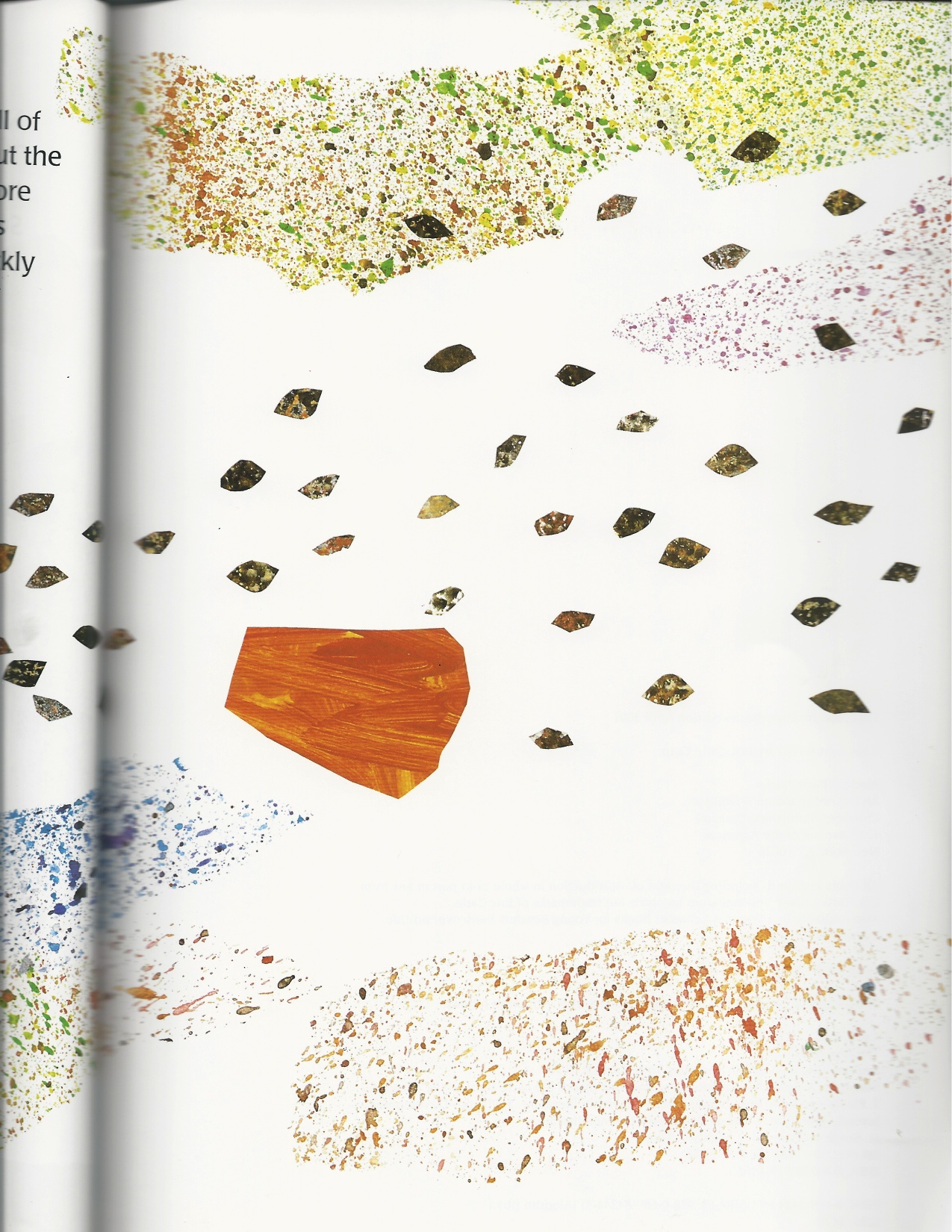 The winds picks up the seeds from the flower. One day the seeds will become flowers.